LOST AND FOND
BY LANDON.
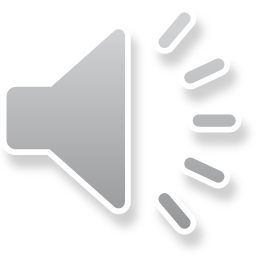 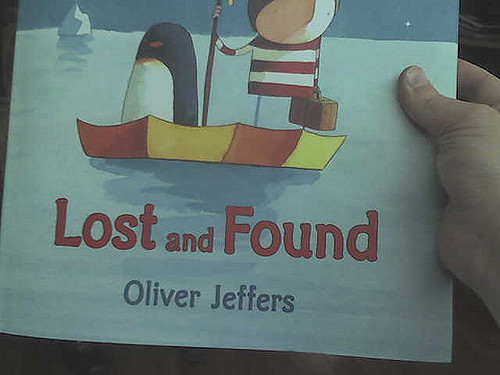 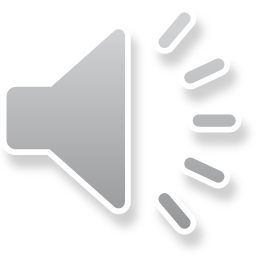 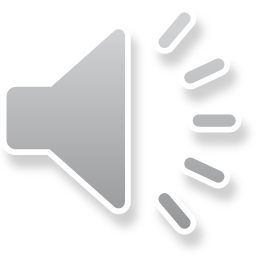 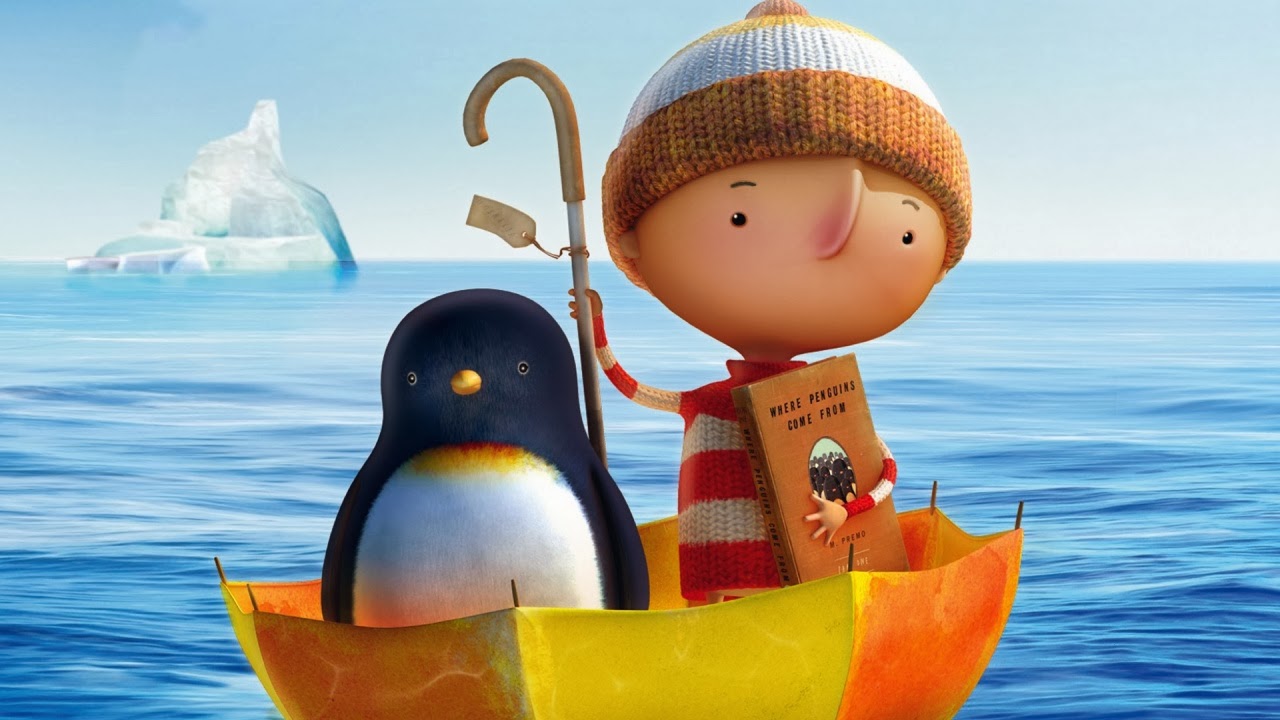 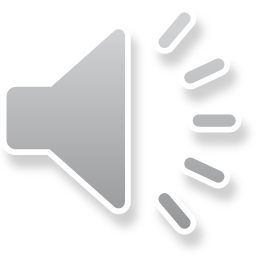 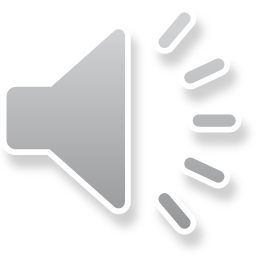 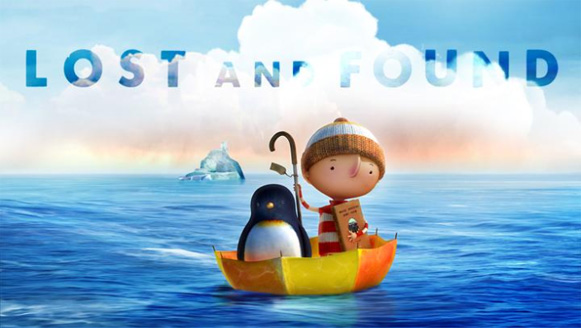 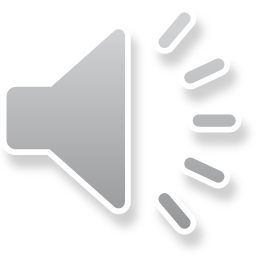